提出書類
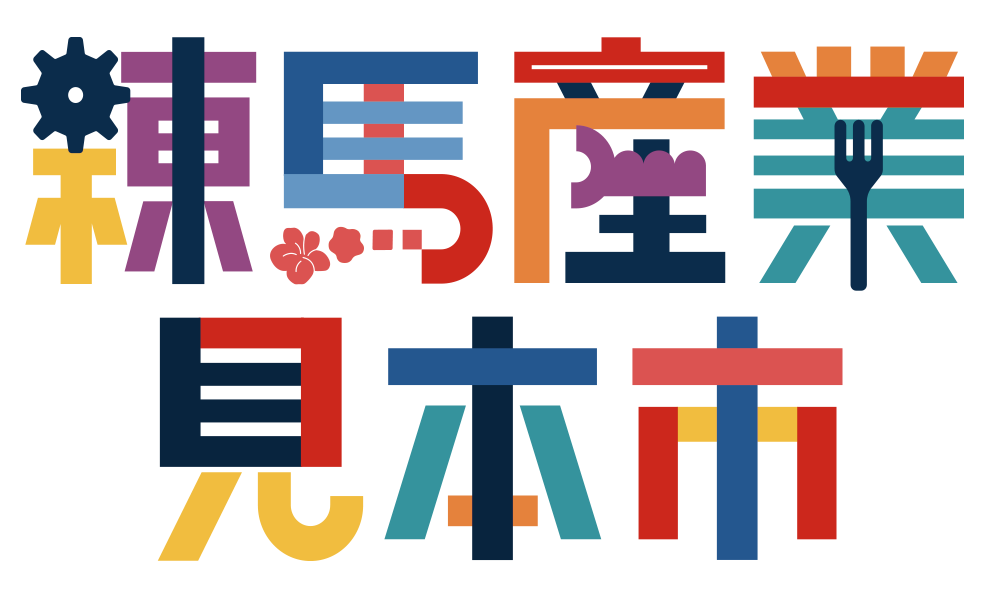 7月11日(金)必着
出展者登録申込書①
【申込方法】
　・公式サイトの申込フォームより入力
　・本申込書を下記の事務局へ郵送後、書類送付の旨をメールにてご連絡ください。
　　〒100-8077 東京都千代田区大手町1-7-2
　　　(株)産経デジタル ビジネスマネジメント本部 練馬産業見本市事務局
　　　TEL:03-3275-8386　Mail ：nerima.expo@gmail.com
※申込書の控えは各自で保管いただき、変更がある場合には事務局までご連絡ください。
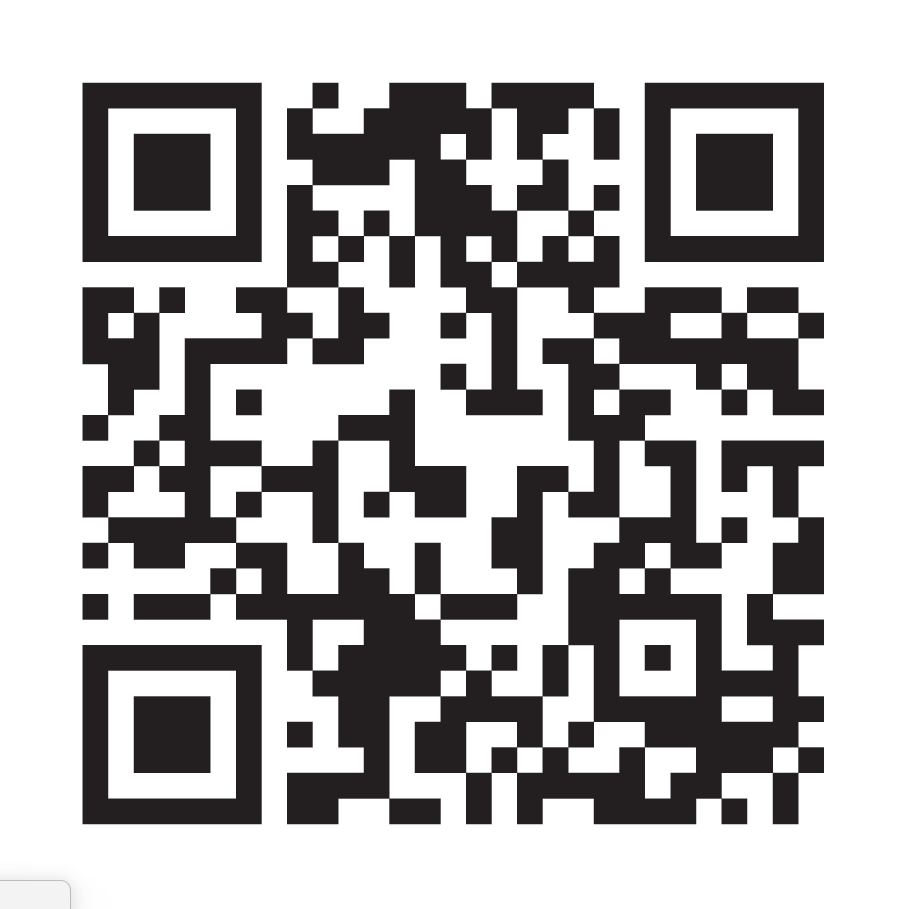 公式サイト
出展の内容について、できる限り詳しく記入してください。
出展目的・内容
※試食の提供がある場合はその旨、記載をお願いします。提供方法に関しても記載をお願いします。
当日会場で配布するリーフレット等に記載するPR文をご記入ください。
※事務局にて多少文言を整理させて頂くことがございますので、予めご了承ください。
会社PR文
ホームページURL等
ホームページまたはSNSアカウントをお持ちでしたらURLやアカウント名をご記入ください。
搬入出車両
※搬入出できる車両は乗用車とワゴン車です。
　その他の車両での搬入が必要な場合は連絡事項に記入をお願い致します。
提出書類
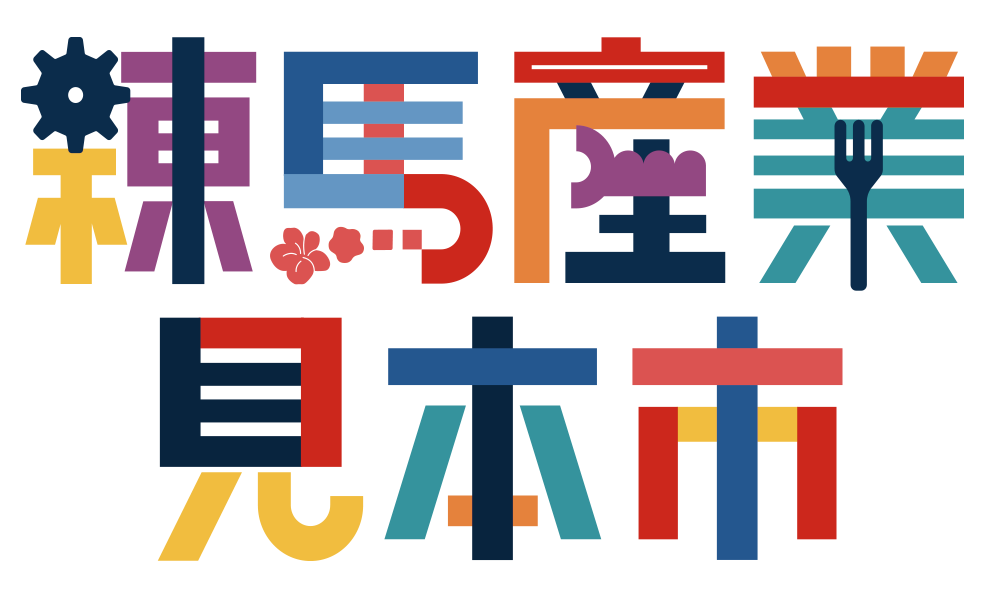 7月11日(金)必着
出展者登録申込書②
※販売希望の方は記入ください。「販売品目」は保健所への申請の際に使用いたします。
※10項目を超える場合は、こちらの用紙を2枚提出して記載するようにしてください。
販売品目
保存方法
常温・冷蔵等
商品の名称
販売品の内容
数量
備考
販売価格（税込）
体験実施内容
共用備品利用(無料)
出展内容に関するクイズの出題にご協力いただけるかどうか、ご回答ください。詳しくは出展要項P.6をご覧ください。
クイズラリー
提出書類
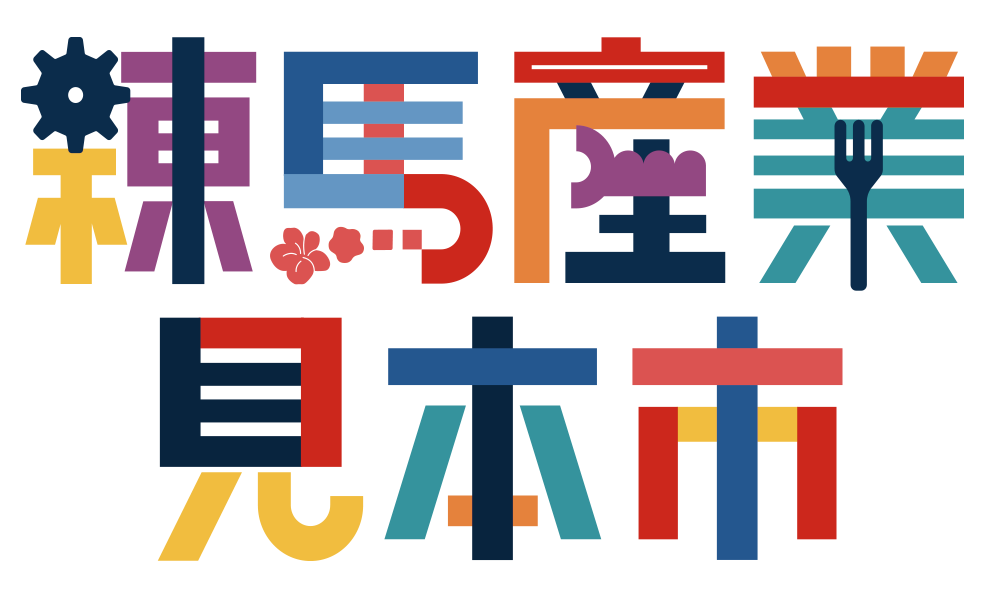 7月11日(金)必着
出展者登録申込書③
有料備品については出展承認後のキャンセルは出来かねますのでご注意ください。
1小間（2m×2m）のスペース内における範囲で利用をお願いいたします。
追加備品
申込む
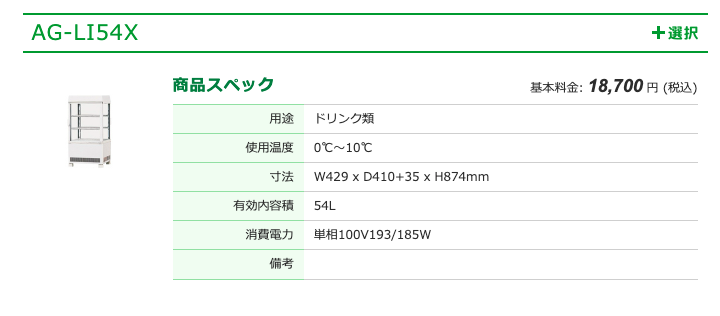 （イメージ）
申込む
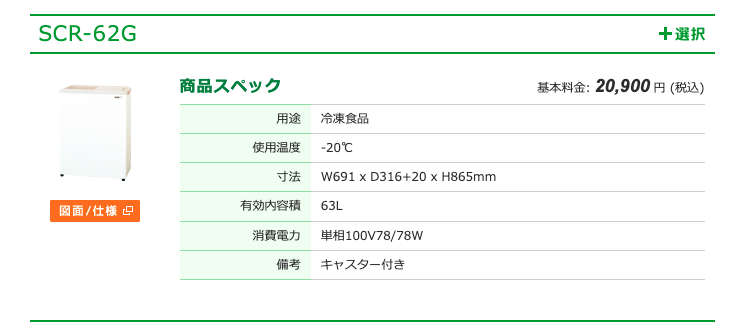 （イメージ）
数量
数量
コンセント
※1小間の上限は原則500Wになります。
※記載がない場合はコンセントの準備はありませんのでご注意ください。
要（500W ×　　個）　/　　不要
/　　W・　　   V
/　　W・　　   V
/　　W・　　   V
※販促全般に関するアドバイスが必要な方はお申込みください（無料）。
※全出展者に出展事業者説明会にてガイドブックを配布します。
出展サポート
必要　  　/  　　不要
※希望者のみで1時間程度の交流会を実施予定です。（参加無料です）
※PRの希望をした場合には、自社の商品やサービスのPRタイムを設けます。
アフター交流会
有　  /  　無
有　  /  　無
ご連絡事項